Half term Curriculum Overview
Science
Rocks and soils
What are the different types of rocks?
What is a fossil?
What is soil?
How is igneous rock formed?
What is a permeable substance?
What is a sedimentary and a metamorphic rock?
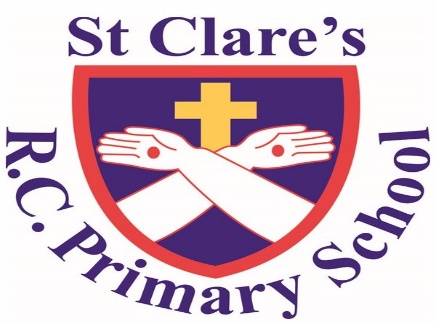 P. E.
Gymnastics
Games – Focus: Invasion games
Year 3 Autumn 1
Literacy

The class text will be:
Lubna and Pebble by Wendy Meddour.
Genres to be covered:  
Narrative
Non-Chronological report
Art
We will be researching, designing and making a 3D model of a volcano.
Maths
Place value
Represent/partition numbers to 100
Number lines to 100
Represent/partition numbers to 1,000
Hundreds, tens and ones
Find 1, 10 or 100 more or less
Number lines to 1,000
Compare and order numbers up to 1,000
Counting in 50s
Addition and Subtraction
Add and subtract 1s, 10s and 100s
Add and subtract 1s and 10s across 100
Add and subtract two numbers without an exchange
Add and subtract two numbers across 10 and 100
Geography
In Autumn 1 we are learning about volcanoes
What is a volcano?
What is the earth’s core?
What is a tectonic plate?
The different parts of a volcano – mantle, vent, magma, crater etc.
Learn about the ring of fire.
How and why are volcanoes extremely dangerous?

.
R.E.
Family - Homes
How is God present in my life?
How do Christians live as people of God?
How should Christians try to love each other?
What advice does St Paul offer about families?

Reconciliation - Choices
How is God present in my life?
The stories of the two sons and the prodigal son.
Why do Christians make good choices and follow Jesus?
Computing

Coding
v
PSHE/RSE
Keeping/Staying Safe:
Staying Safe 
Leaning Out of Windows
Keeping/Staying Healthy:
Medicine
Spanish
Phonetics / learning basic Spanish.
Music
Let your spirit fly. Singing in two parts. Mixed styles.